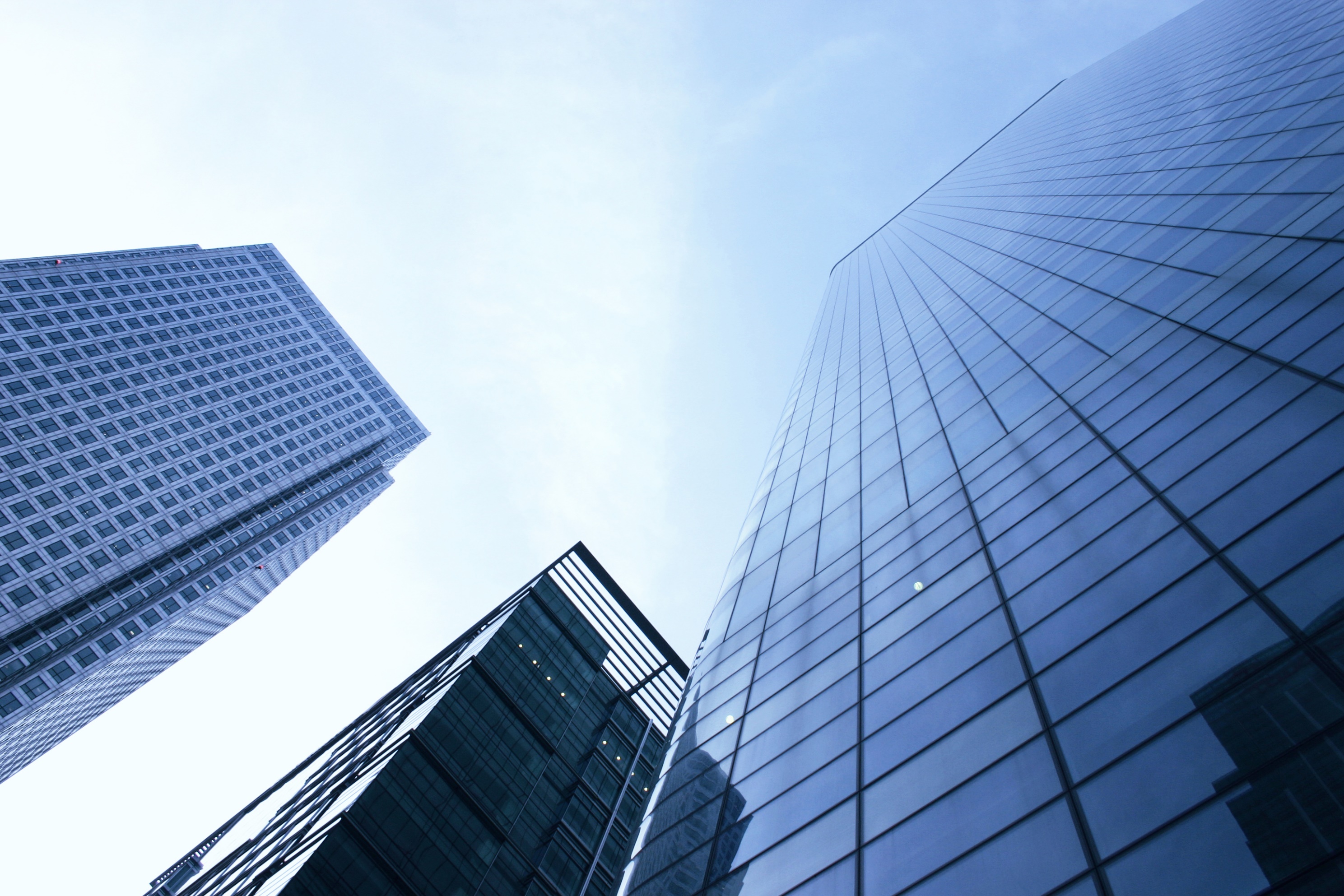 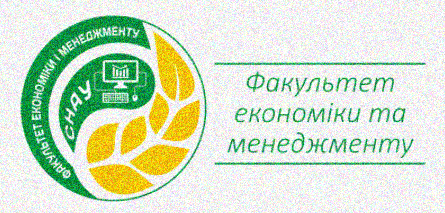 СИСТЕМИ ЗАХИСТУ БАЗ ДАНИХ
Андрій Толбатов, к.т.н., доцент
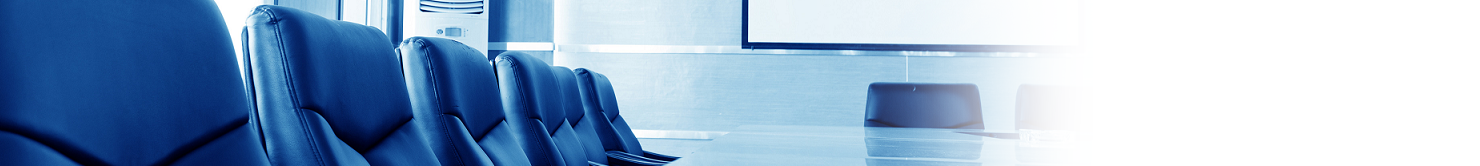 Перш ніж обрати дисципліну дайте відповідь на такі питання:
1
2
Які знання я хочу отримати?
3
Які навички я хочу засвоїти?
4
Де я зможу використати отримані знання та придбані навички?
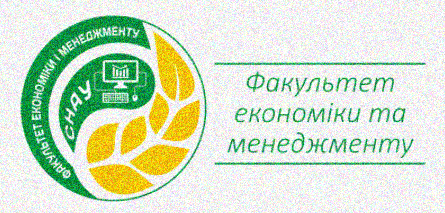 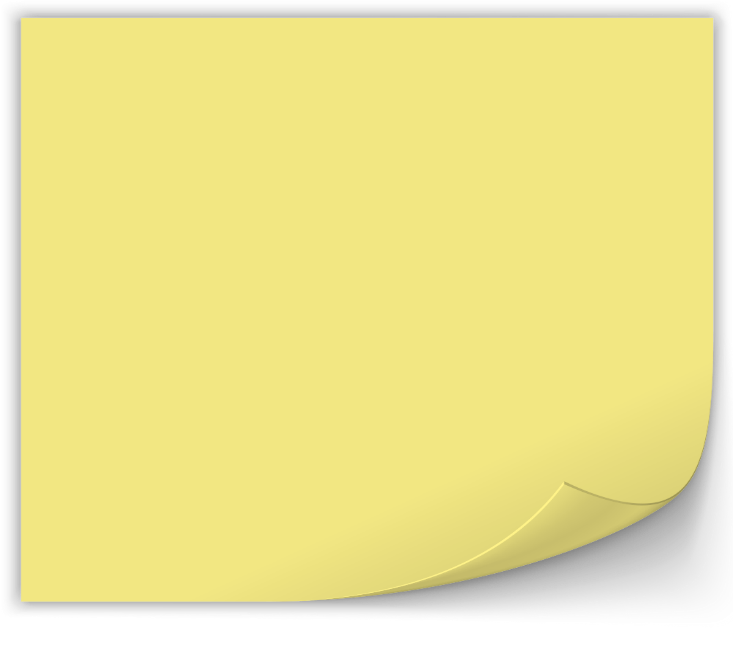 Мене цікавить…
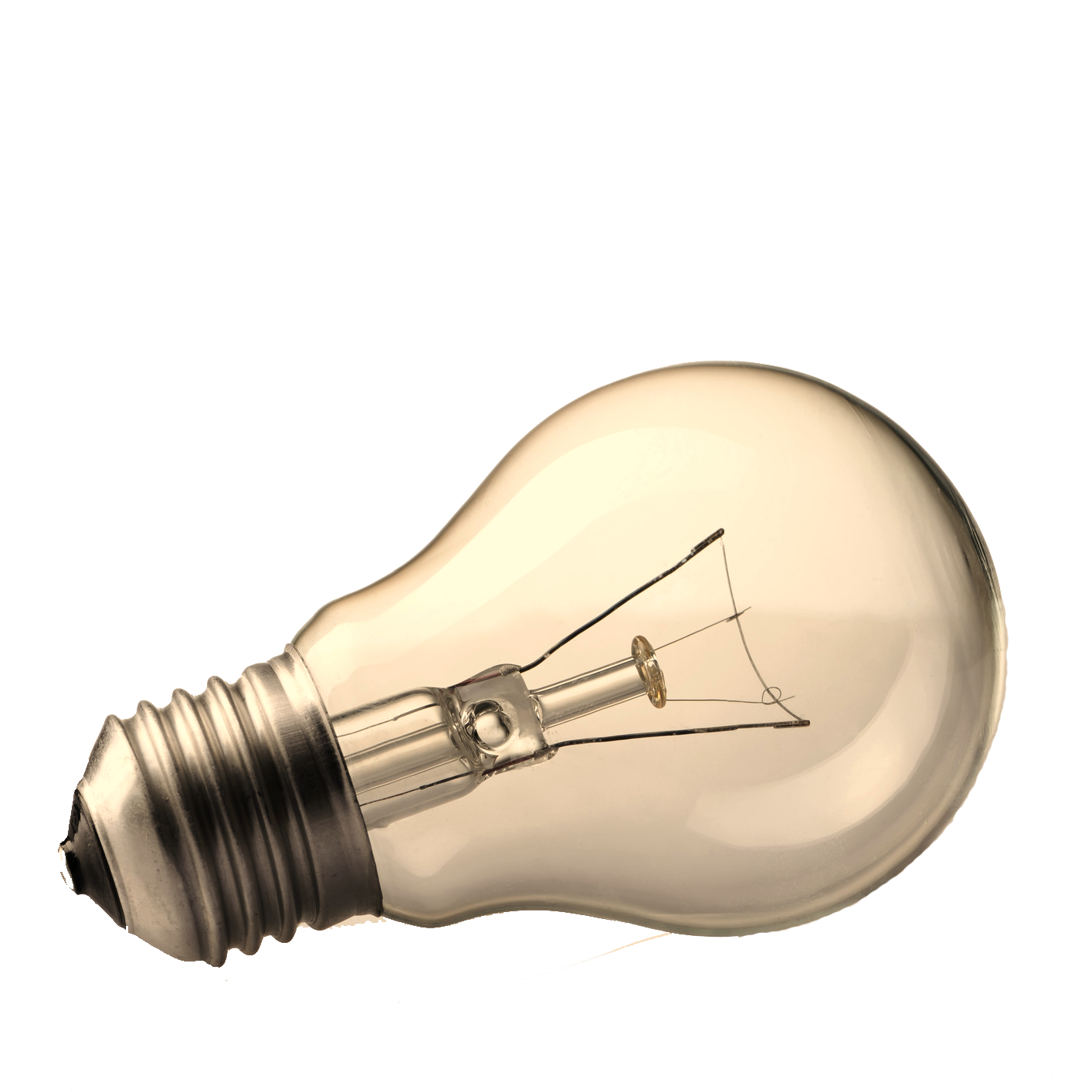 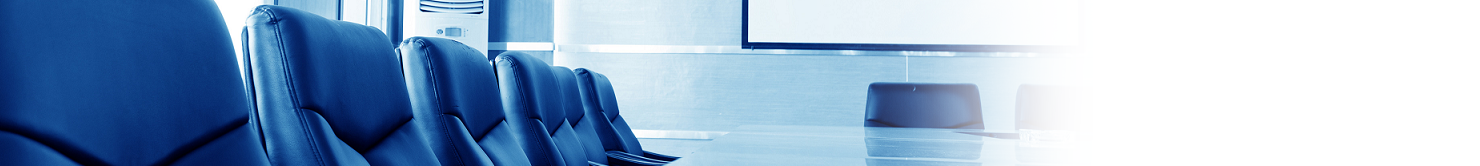 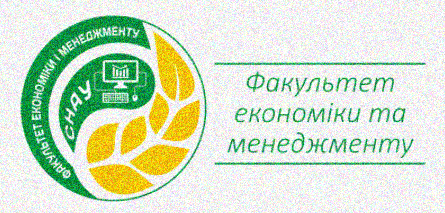 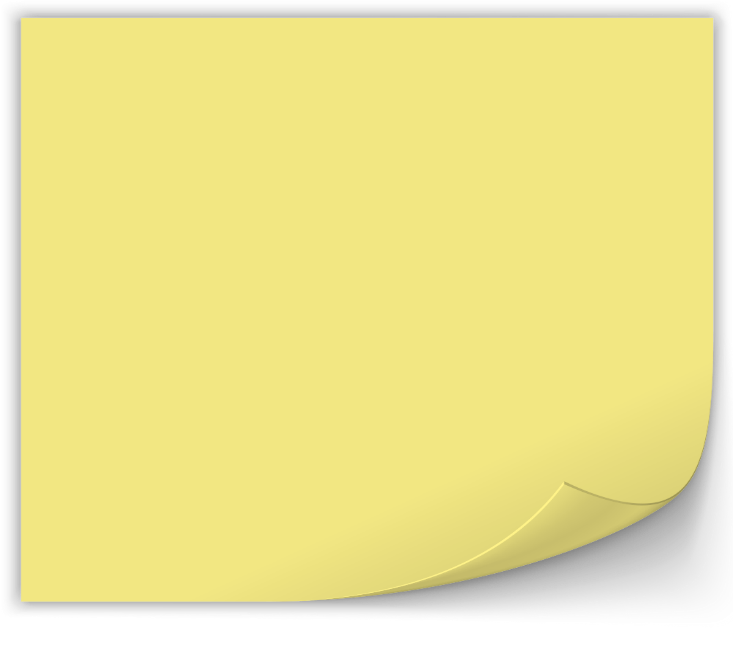 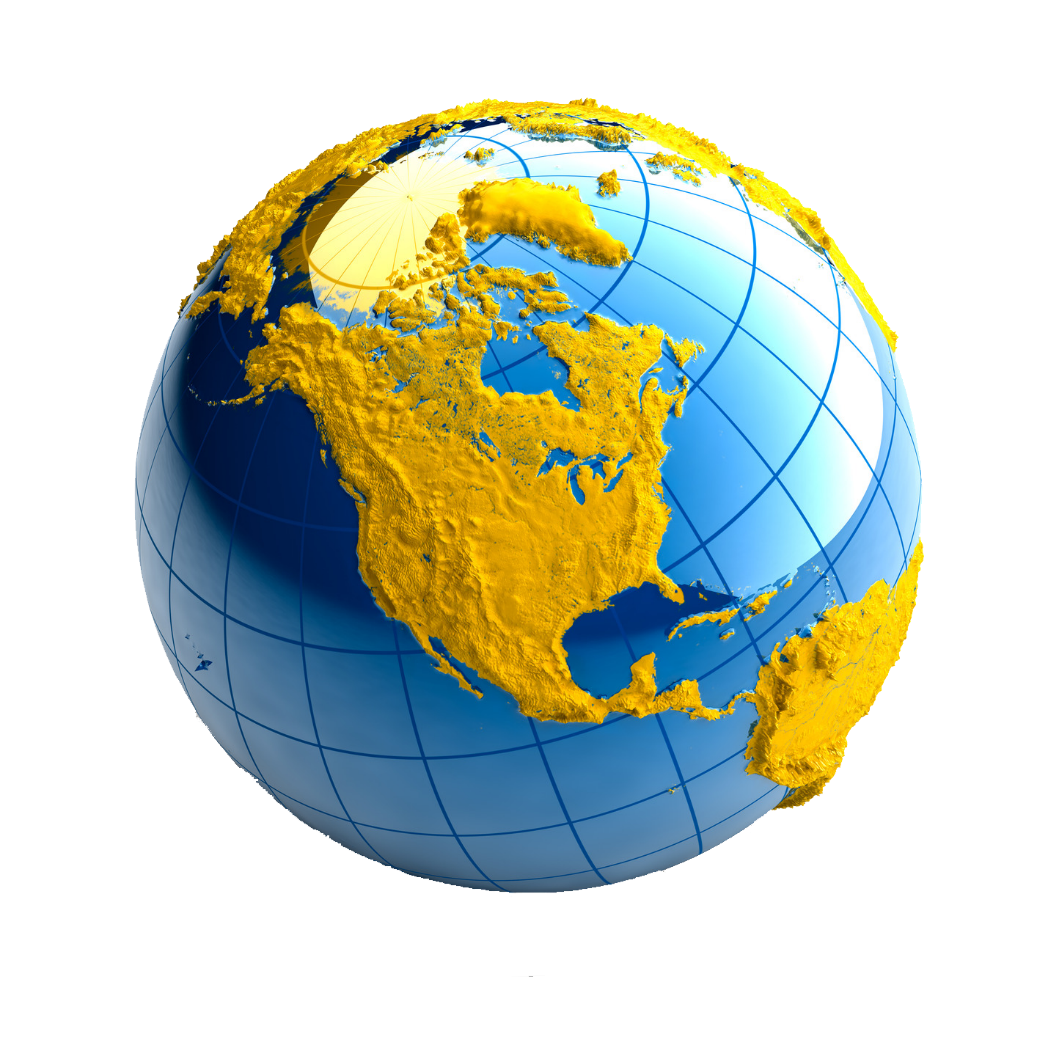 Мета дисципліни:
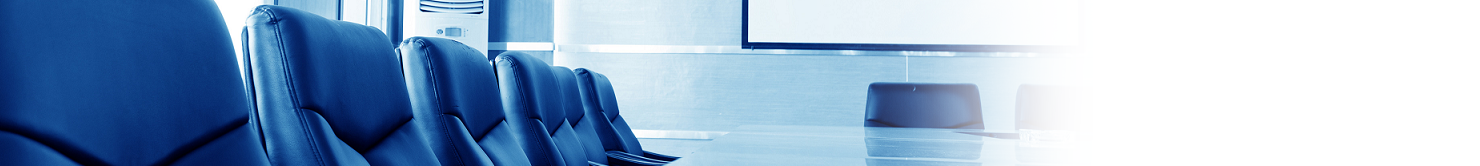 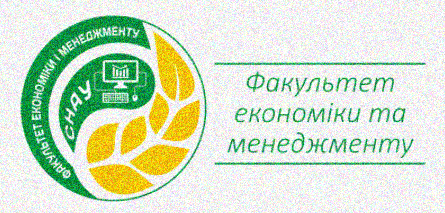 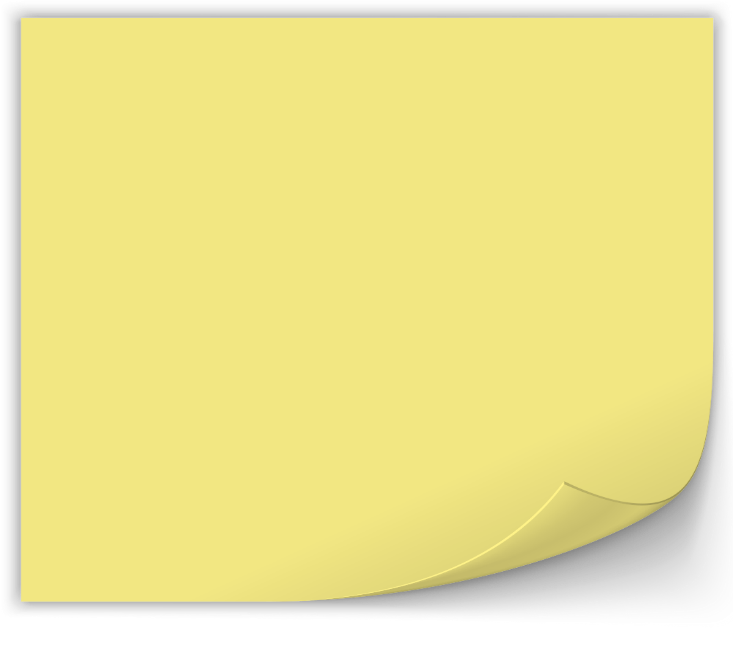 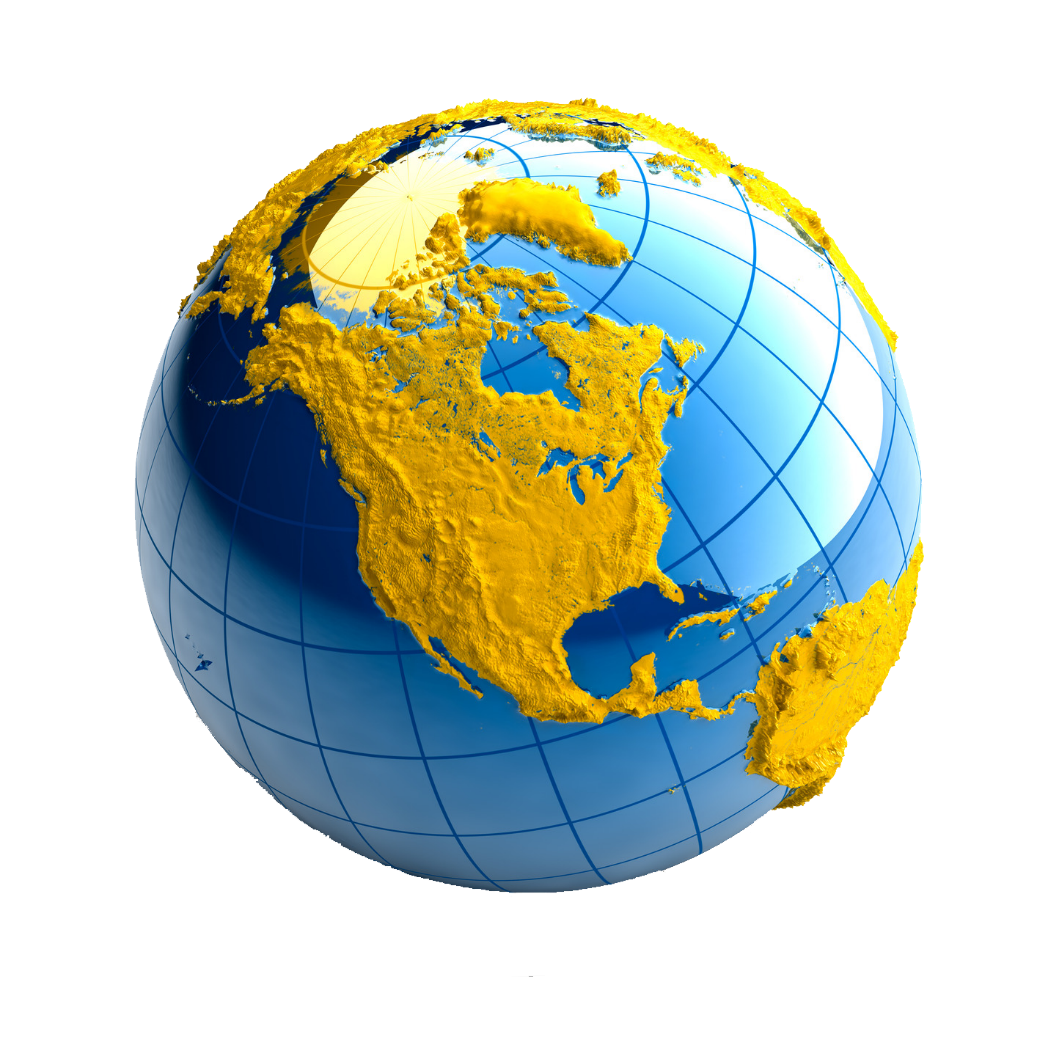 Детальніше…
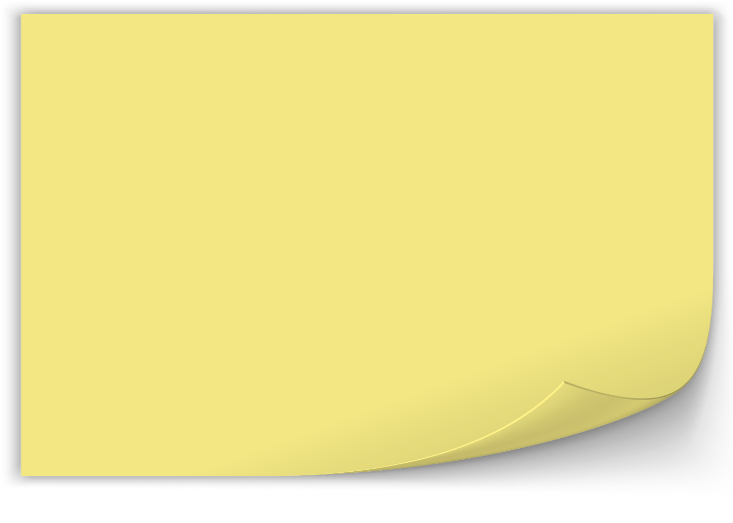 Зміст дисципліни
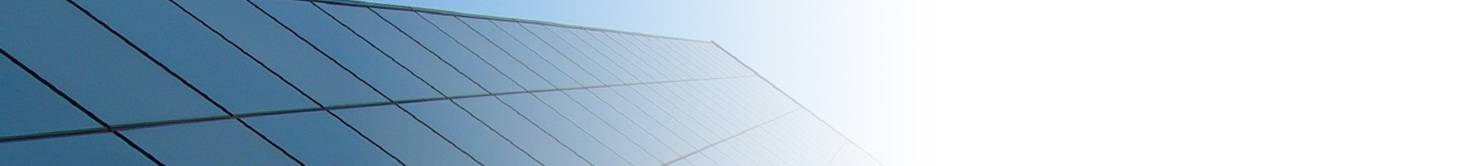 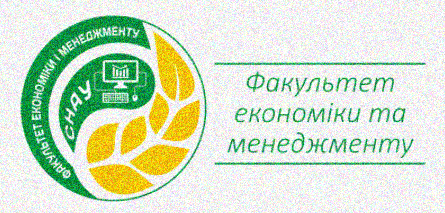 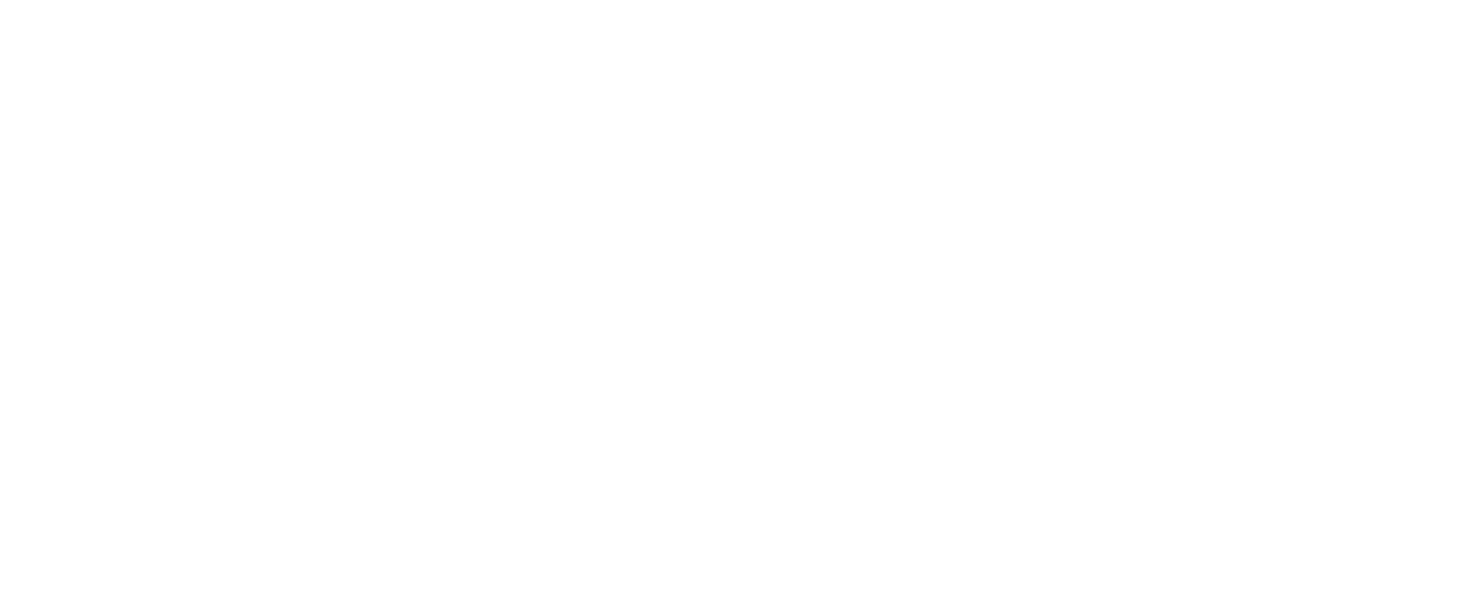 Тема 1. Поняття про бази даних і системи управління базами даних
Тема 2. Теоретичні основи побудови систем управління базами даних. 
Тема 3. Реляційні бази даних, характеристика. 
Тема 4. Етапи проектування реляційних баз даних. 
Тема 5. Класифікація систем захисту баз даних. 
Тема 6. Програмні засоби захисту баз даних. 
Тема 7. Апаратні засоби захисту баз даних. 
Тема 8. Сучасні тренди в системах захисту баз даних.